МАОУ «Телембинская СОШ» детский сад «Ёлочка»
Развитие цифровой образовательной 
                           среды ДОУ 

                                 выполнила: Дашиева В.В
2020
В настоящее время окружающее цифровое пространство стало неотъемлемой составляющей жизни ребенка, начиная с раннего возраста. Источником формирования представлений ребенка об окружающем мире, общечеловеческих ценностях, отношениях между людьми становятся не только родители, социальное окружение и образовательные организации, но и медиаресурсы. Для  современных детей познавательная, исследовательская, игровая деятельность с помощью компьютерных средств является повседневным, привлекательным занятием, доступным способом получения новых знаний и впечатлений.
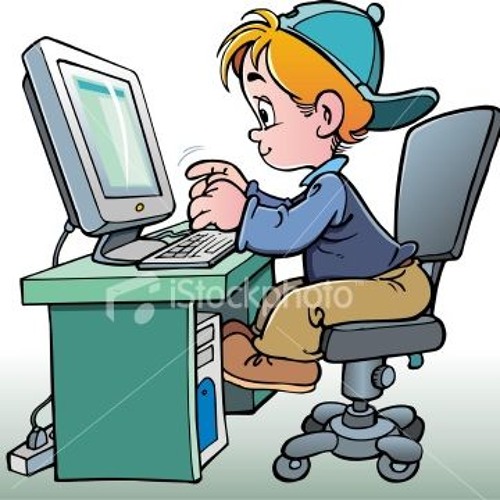 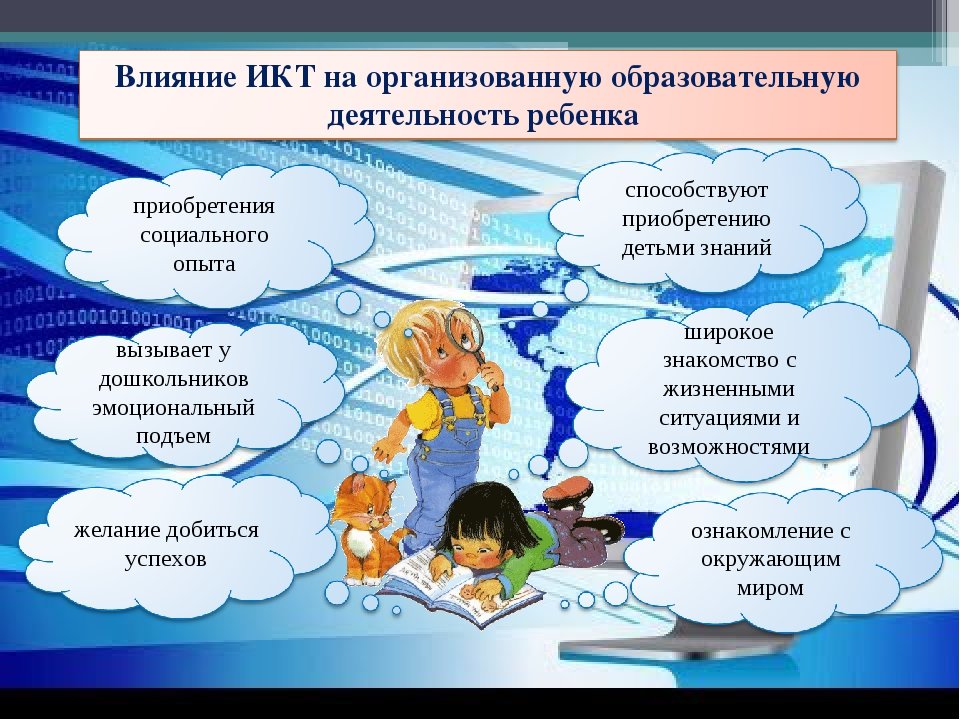 Потребности и интересы детей учтены в основных нормативных документах в области образования, где ключевой задачей является повышение качества и доступности образования, в том числе, посредством организации современного цифрового образовательного пространства.Государственная программа Российской Федерации «Развитие образования» на 2018 — 2025 годы включает в себя приоритетный проект «Современная цифровая образовательная среда в Российской Федерации», который  нацелен на создание возможностей для получения качественного образования гражданами разного возраста и социального положения с использованием современных информационных технологий.В соответствии с Федеральным законом «Об образовании в РФ» информационно-образовательная среда включает в себя электронные образовательные ресурсы, совокупность информационных и телекоммуникационных технологий, соответствующих технологических средств и обеспечивающих освоение обучающимися образовательных программ в полном объеме независимо от места нахождения обучающихся
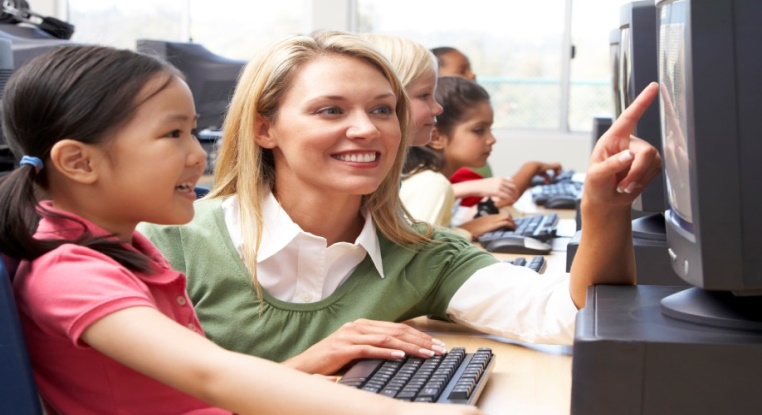 Организация современной цифровой среды в ДОУ способствует реализации ключевых принципов, целей и задач Федерального государственного образовательного стандарта дошкольного образования. Дошкольники, знакомясь с компьютерными технологиями и узнавая их возможности, испытывают интерес, удивление и радость от общения с ними. Интерактивные обучающие игры дают возможность организовать одновременное обучение детей, обладающих различными способностями и возможностями, выстраивать образовательную деятельность на основе индивидуальных особенностей каждого ребенка. Цифровые технологии являются эффективным средством для решения задач развивающего обучения и реализации деятельностного подхода, обогащения развивающей среды ДОУ. В процессе решения виртуальных образовательных задач у детей развиваются творческий потенциал, инициатива, любознательность, настойчивость, трудолюбие, ответственность, что является целевыми ориентирами ФГОС дошкольного образования. Цифровые технологии могут стать важным звеном в организации сотрудничества детского сада с семьей, в том числе, при организации дистанционного обучения, создания социальных образовательных сетей и сообществ.
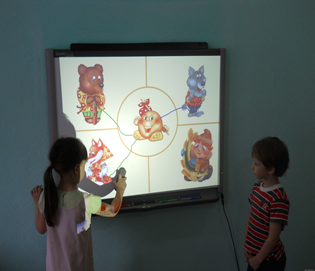 Одной из задач дошкольной образовательной организации является создание системы условий для познавательного, интеллектуального, творческого развития воспитанников, которую приемлемо осуществить  с применением современных компьютерных технологий, что также способствует повышению уровня конкурентоспособности ДОУ. Вместе с тем, материально-техническая, развивающая среда и финансовые условия ДОУ, компетентность педагогических кадров в области цифровых технологий на низком уровне готовности детских садов к удовлетворению интересов и потребностей семей к взаимодействию в цифровом пространстве.
Таким образом, существует противоречие между заказом государства в создании возможностей для получения качественного образования гражданами разного возраста и социального положения с использованием современных информационных технологий, потребностями детей и родителей к взаимодействию в цифровом пространстве и возможностями дошкольной образовательной организации.В связи с этим, перед дошкольными учреждениями стоит проблема: каким образом организовать цифровую среду детского сада, способствующую реализации государственных гарантий в получении качественного образования и удовлетворяющую потребностям семьи?В условиях отсутствия отдельного помещения для организации компьютерного  кабинета, финансовой возможности для оборудования информационными образовательными ресурсами каждого группового помещения,  основой решения проблемы может быть организация ресурсных групп как формы организации цифровой образовательной среды.
Наименование (примерного) проекта «Ресурсные группы ДОУ как форма организации цифровой образовательной среды»Срок и начало проекта: январь 2021- декабрь 2023гг     (условно)
Цель проекта —  создать цифровую образовательную среду в ДОУ, удовлетворяющую актуальным потребностям семьи, через организацию ресурсных групп и активное взаимодействие с семьей в электронном пространстве.
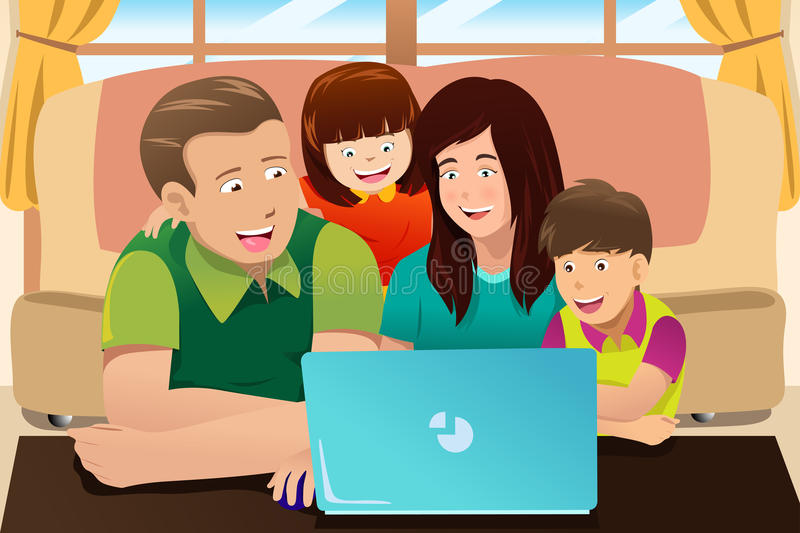 Задачи проекта:
1. Повышение компетентности педагогических кадров в области информационных и  коммуникационных технологий.
  Для решения данной задачи нужна курсовая подготовка и (или) профессиональная переподготовка кадров в области реализации ИКТ, а также дистанционного обучения. Важным моментом становится взаимоконсультирование и взаимообучение педагогических кадров.  Взаимообучение будет способствовать более качественной подготовке педагогов, так как предполагает углубленное погружение специалиста в область ИКТ, переработку полученной информации в собственное понятийное пространство, повторение и практическое применение полученных на курсах навыков.
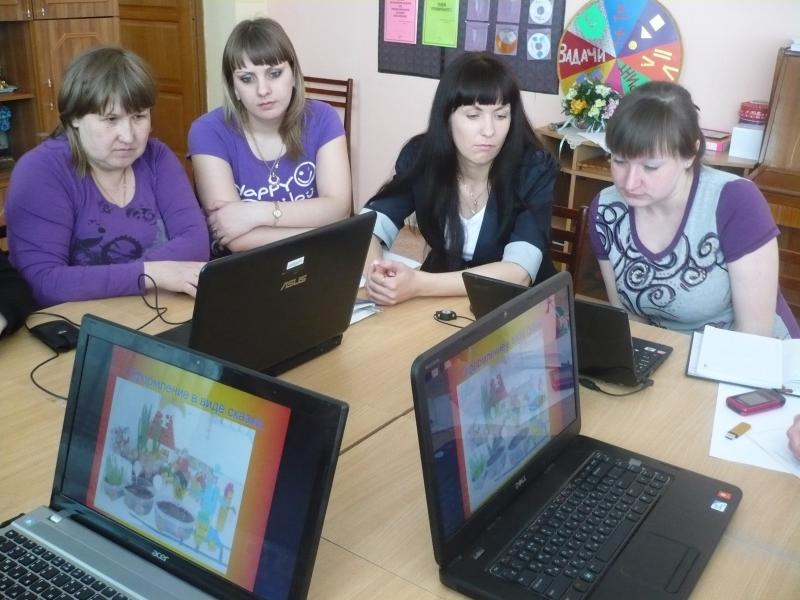 2.Создание ресурсных групп ДОУ как формы организации цифровой образовательной среды.
В условиях отсутствия отдельного помещения для организации компьютерного  кабинета, финансовой возможности для оборудования информационными образовательными ресурсами каждого группового помещения,  основой решения задачи будет организация ресурсных групп как основы цифровой образовательной среды в ДОУ.
При таком подходе информационно-образовательная среда будет включать в себя оборудование различной направленности, установленное в разных группах детского сада. При этом каждый отдельный педагог будет углубленно осваивать работу с конкретным электронным образовательным ресурсом и программным обеспечением, организовать образовательную деятельность с разными группами детей, что позволит на более качественном уровне реализовать все имеющиеся возможности цифрового пространства ДОУ.
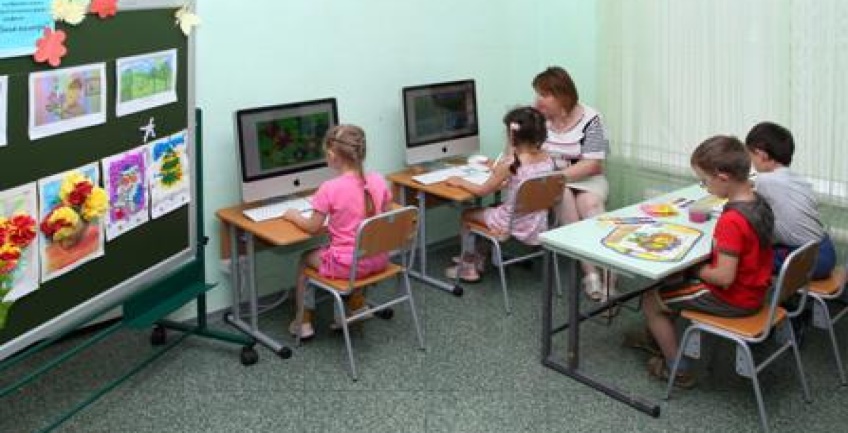 3.Обеспечение взаимодействия с родителями воспитанников в цифровом пространстве.Для решения данной задачи планируется:

*внедрение дистанционных образовательных технологий
* создание совместных групп  родителей, педагогов, специалистов, администрации детского сада в существующих и востребованных у родителей социальных сетях (« Вконтакте», «WhatsApp», «Viber»).
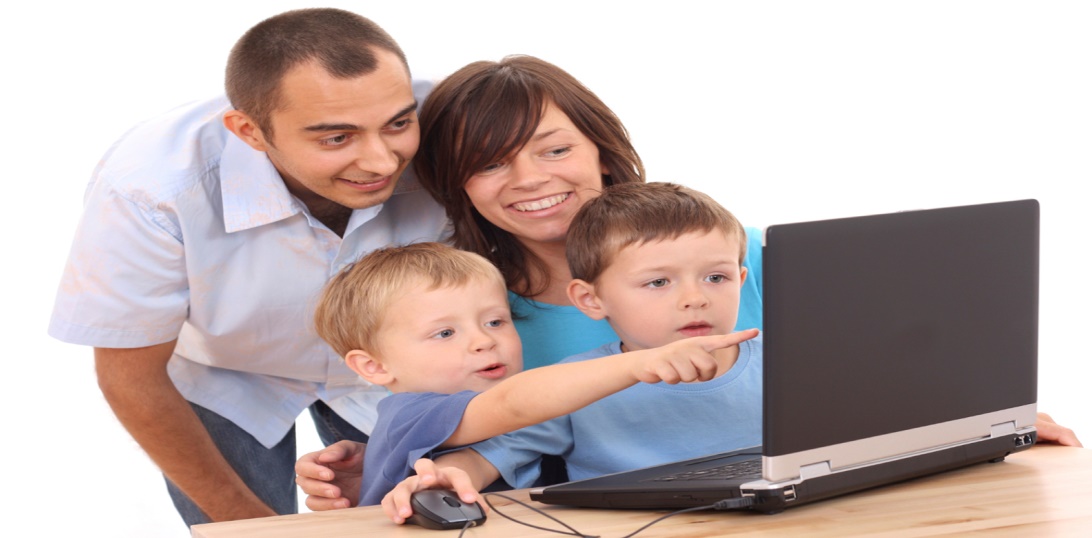 Решения  проблем интеграции ИКТ в ежедневную ОД организуется работа педагогов с документацией ДОУ по планированию ОД:
Комплексно- тематическое планирование
Конструкты образовательной деятельности
Наглядный и игровой материал
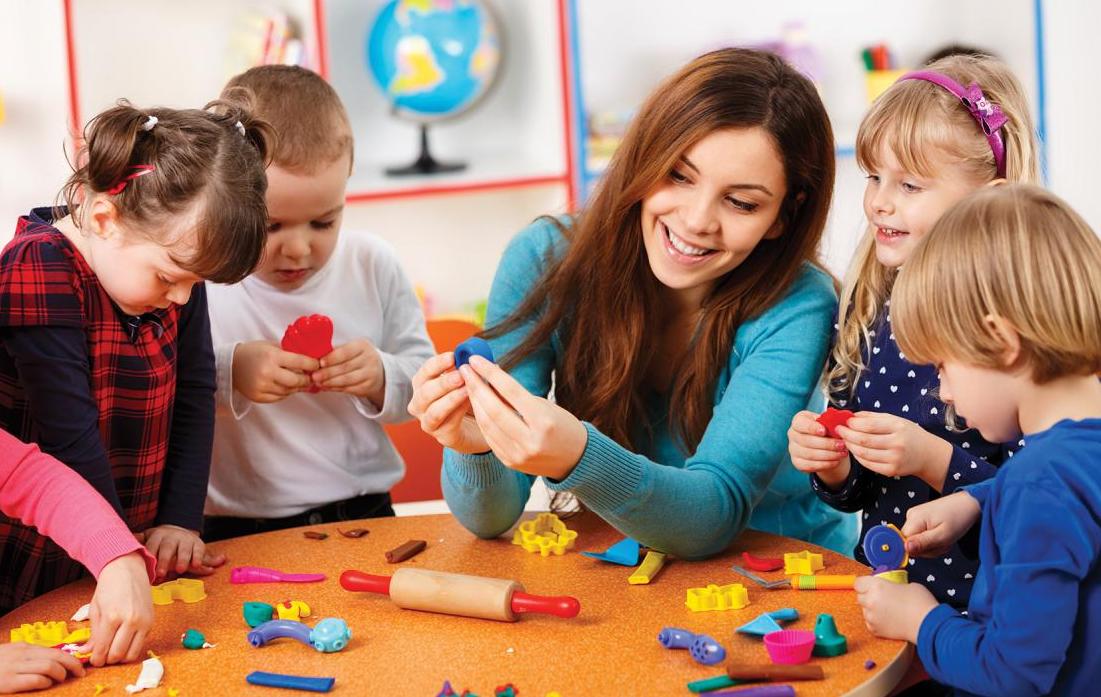 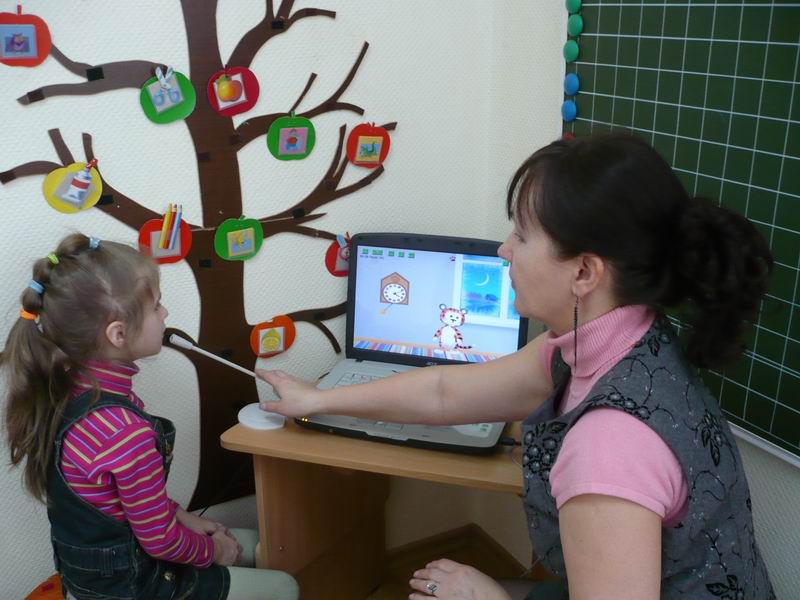 Идея проекта
Технологические средства информационных и коммуникативных технологий размещаются в разных группах детского сада.
1 группа: центр проекций
 Интерактивное – оборудование
2 группа: цифровая лаборатория
 Оборудование: нетбуки с программой сетевого подключения; интерактивная мобильная лаборатория по изучению погоды и природы  и т.п.
 3 группа: центр познания и движения
 Оборудование: интерактивная доска, проектор, интерактивный комплекс «Играй и развивайся»
Ресурсное обеспечение проекта
Кадровые ресурсы:
- педагогические работники с квалификационными категориями
- педагоги , прошедшие обучение в области ИКТ
Материально- технические ресурсы:
- компьютеры (ноутбуки), нетбуки,
- мультимедийные проекторы,
- МФУ (принтер- сканер – копир),
- доступ к интернету
 Информационные ресурсы:
- официальный сайт детского сада,
 - подключение  к Системе дистанционного обучения
 Финансовые ресурсы:
- муниципальное обеспечение,
- внебюджетные средства  (гранты, средства от  приносящей доход  деятельности)
Спасибо за внимание
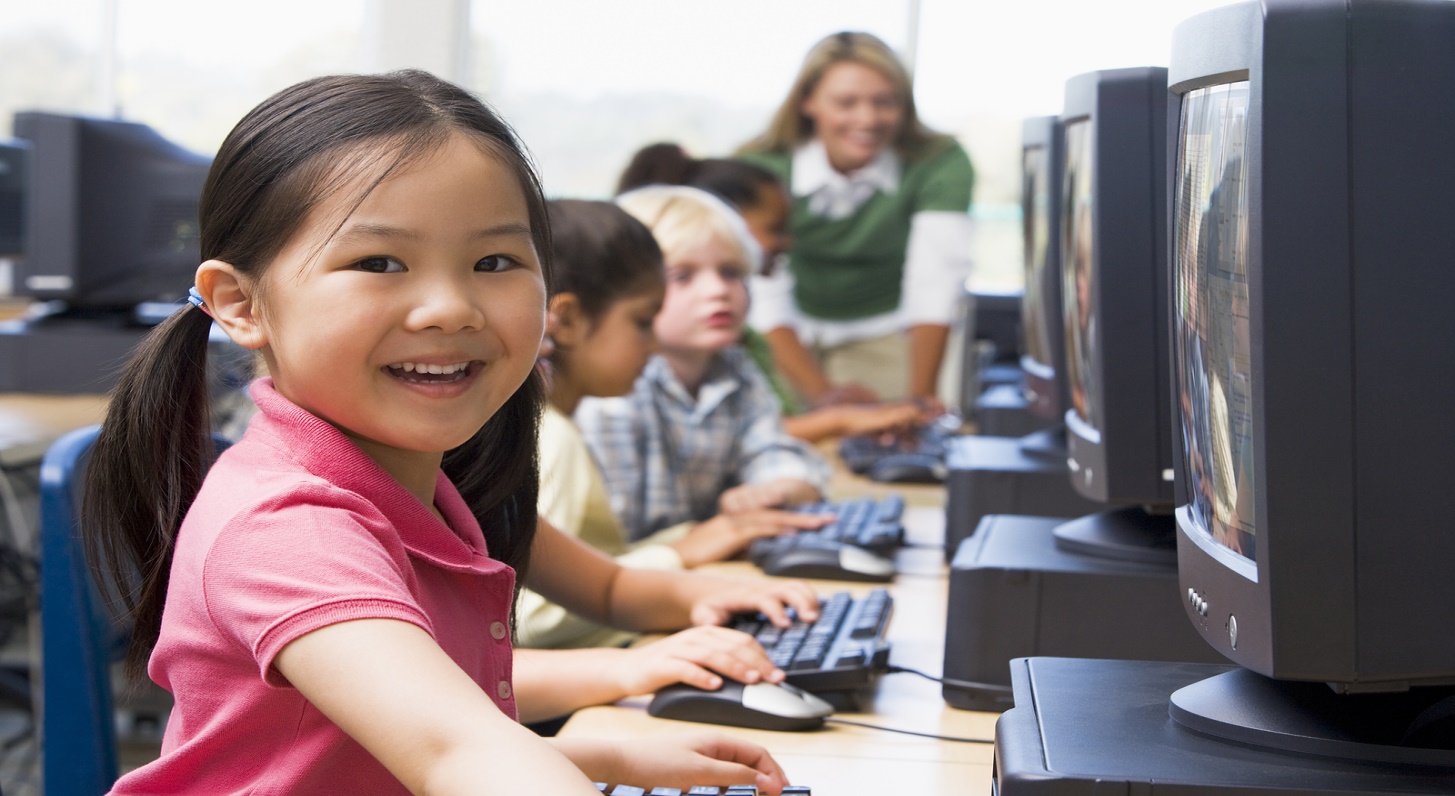